Communication on Progress
2019-10-28
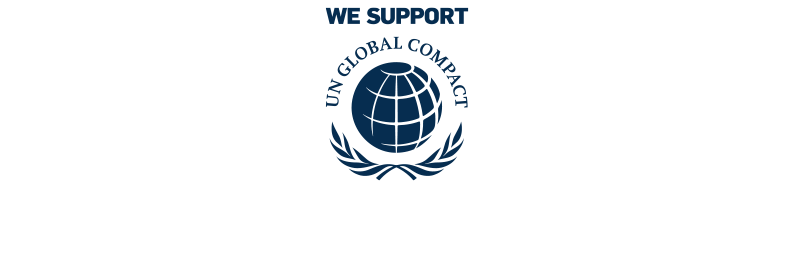 CEO Comments
I am pleased to confirm Nordax Banks´ continued support for the UN Global Compact. We support the ten principles of the UN Global Compact in the areas of human rights, labor, environment and anti-corruption. We intend to continue implementing the principles on human rights, labor, environment and anti-corruption into our business strategy, our culture and daily operations. Also, we strive to increase the knowledge about the ten principles amongst our employees. The ten principles as well as the Sustainable Development Goals will guide us in our future work. Sustainability is important to us and we continue to integrate our work within sustainability further into the organization. This Communication on Progress (COP) describes our support and work in the areas of human rights, labor, environment and anti-corruption together with our attached 2018 Annual Report. We commit to further reporting annually according to the COP policy. 
This includes:
a. A statement by the chief executive expressing continued support for the Global Compact and renewing the participant's ongoing commitment to the initiative and its principles.
b. A description of practical actions (i.e., disclosure of any relevant policies, procedures, activities) that the company has taken (or plans to undertake) to implement the Global Compact principles in each of the four issue areas (human rights, labor, environment, anti-corruption).
c. A measurement of outcomes (i.e., degree to which targets/performance indicators were met, or other qualitative or quantitative measurements of results).

We will share our Communication on Progress with our stakeholders through our primary channels of communication.

Sincerely yours,

Jacob Lundblad, CEO Nordax Bank
About Nordax
Nordax is a specialist bank in Northern Europe. We have more than 190,000 customers and act as a complement to main street banks. We concentrate on a few products that we are experts in like mortgages, equity release products, savings accounts and private loans. We help people make informed decisions for a life they can afford.  Nordax employs approximately 230 people, all working in one office in Stockholm. Nordax is owned by Nordic Capital Fund VIII and Sampo. Since January 2018 Svensk Hypotekspension, specialists in equity-release mortgages, is a fully-owned susbidiary to Nordax Bank. 

The underwriting process is Nordax’s core competency; it is thorough, sound and data driven. Nordax’s customers are financially stable individuals. The typical customer is 51 years old and has an income above the national average. 65 per cent of the customer base own their homes. As of December 31, 2018, lending to the general public amounted to SEK 15.1 billion and deposits amounted to SEK 11.3 billion.Nordax is regulated by the Swedish Financial Supervisory Authority, www.fi.se, and is a member of the government’s deposit guarantee scheme in the same way as all other Swedish banks and credit institutions.

Nordax is committed to conducting its business in a socially responsible way. This commitment is reflected in every aspect of interaction with customers, society, government agencies and employees and also a reason to why we became members of the UN Global Compact in 2016. Descriptions of practical actions taken by us in order to implement the Global Compact ten principles in each of the four issue areas human rights, labor, environment and anti-corruption will follow.
Our Governing Documents
Nordax has governing document that support and guide its employees in their day-to-day work. The Sustainability Policy describes governance in sustainability and Nordax’s focus areas; the policy emphasises the importance of integrating sustainability into operations, and how risks are to be identified and addressed. Nordax’s Code of Conduct represents a framework to guide all employees in acting in an ethical, proper and responsible way to create long-term relationships with customers, partners and other stakeholders. It also serves as a guide as to how we should act internally so as to create a healthy corporate culture and an attractive workplace.
Code of Conduct and other policies
Nordax’s Code of Conduct was established in November 2017. It covers the areas of human rights, labor, environment and anti-corruption and represents a framework to guide all employees in acting in an ethical, proper and responsible way to create long-term relationships with customers, partners and other stakeholders. It also serves as a guide as to how we should act internally so as to create a healthy corporate culture and an attractive workplace. All employees are being introduced to the code and receives education in how the code shall support us in our daily work.

To support daily activities and business dealings, the following governing documents are also of great importance in day-to-day work:
•Policy Regarding Ethical standards
•Policy on diversity and assessment of suitability of directors and key function holders
•Policy Regarding Work Environment
•Remuneration policy
•Financial Crime policy
•Anti-bribery instruction
•Guidelines on recruitment to increase diversity
•Complaints Management Policy
•Procurement, Sourcing and Outsourcing Policy
•Privacy Policy
•Information Security Policy
Sustainability Policy
During 2017 Nordax adopted a Sustainability Policy, which describes our work and governance within our focus areas within sustainability; responsible lending, employee wellbeing, business ethics and effective use of resources. Our contribution to Global Compact´s ten principles corresponds with our overall agenda within sustainability, described in the Sustainability Policy:
“Nordax shall integrate sustainability throughout its business, taking responsibility for acting and living according to Nordax’s values, and striving for simplicity and transparency. Nordax shall provide products and services that provide opportunities for Nordax’s customers, other key stakeholders and Nordax to make contributions to a sustainable future. Nordax shall manage risk, including risks related to environmental, social and governance aspects.”

Actions taken and results of above mentioned can be found in our 2018 Annual Report and progress and future ambitions will be further communicated in the Annual report for 2019.

Further descriptions on how we contribute to the ten principles within the four areas highlighted in Global Compact will follow, with references to our Sustainability Report which is part of the Annual Report.
Human rights
PRINCIPLE 1: Businesses should support and respect the protection of internationally proclaimed human rights; and 

PRINCIPLE 2: make sure that they are not complicit in human rights abuses.
Human rights
Nordax support the declaration of human rights and the principles within this area. We support the rights of our employees and emphasize the importance of that everyone should feel seen, heard and respected at Nordax.

Among many, we have established the following policies to secure solid business ethics and a sound culture within the company;

•Whistleblowing policy
•Policy Regarding Ethical standards
•Policy on diversity and assessment of suitability of directors and key function holders

For further information regarding our work, measurements of outcomes and future ambitions within Human rights, we refer to our 2018 Annual Report.
Labor
PRINCIPLE 3: Businesses should uphold the freedom of association and the effective recognition of the right to collective bargaining;

PRINCIPLE 4: the elimination of all forms of forced and compulsory labor; 

PRINCIPLE 5: the effective abolition of child labor; and 

PRINCIPLE 6: the elimination of discrimination in respect of employment and occupation.
Labor
Nordax has established the following processes and adopted the following policies to ensure compliance and to maintain the culture we desire;
•Policy Regarding Work Environment
•Policy on diversity and assessment of suitability of directors and key function holders
•Remuneration policy
•Guidelines on recruitment to increase diversity
•Complaints Management Policy
•Established routines to identify early signals of stress-related health issues
•An equality plan, including an equality analysis, is compiled annually


All employees are informed of its rights and terms when starting the employment.
EMPLOYEE WELL-BEING
Committed employees are crucial to Nordax’s success. Our ambition is to further improve the Commitment Index outcome in 2019 and define employeeshipmore clearly in terms of Nordax’s goals and value viamore evolved leadership.Via a broad range of expertise and a high level of personal accountability, a corporate culture has emerged that is built on engagement and decisiveness. At Nordax, employees are able to have an influence at overall level. A high ceiling, streamlined decision-making and a workplace climate characterised by cooper-ation and pleasure in work stimulate motivation and engagement.

In recent years, organisational and structural changes have been made to ensure that the Company has the right expertise in the right place, thereby creating the best conditions possible to achieve highly placed objectives. The biggest risk in the sector lies in our ability to attract and retain the right expertise. This is addressed via focused action to strengthen the Nordax brand as an employer, by giving high priority to a continued focus on leadership and clarification of Nordax’s purpose and positioning.Respect for every person’s unique and equal value lies at the heart of Nordax’s ambition and the basis of a healthy and attractive culture. Customers in Sweden, Norway, Finland and Germany are served from one office, in Stockholm. Cultural and diversity issues are crucial to our ability to meet customers in our different markets. To support our work in broadening diversity, guidelines provide assistance in recruitment based on qualifications and skills and on ways in which diver-sity can and should be taken into account in the process.
COLLECTIVE BARGAINING AGREEMENT
Nordax currently has not signed any collective bargaining agreements. We do, however, adhere to the industry’s agreement, which we consider essential in order to stay competitive. We see the low level of union membership in the company as a sign of our commitment and generosity to our employees. We are conscious about our employees’ well-being and are committed to maintaining the strong entrepreneurial spirit and informal codetermination that already exists.

Annual pay surveys are carried out to ensure that no unjustified pay differentials exist. The most recent survey, in March 2018, indicated the women were paid at 98.5 percent of salary rates for men.

For further information regarding our work, measurements of outcomes and future ambitions within Labor, we refer to our 2018 Annual Report.
Environment
PRINCIPLE 7: Businesses are asked to support a precautionary approach to environmental challenges; 

PRINCIPLE 8: undertake initiatives to promote greater environmental responsibility; and

PRINCIPLE 9: encourage the development and diffusion of environmentally friendly technologies.
Environment
Since Nordax operate from one office, with cross-border operations in northern Europe, we have minor direct impact on the environment. However, we always strive to reduce our impact on the environment and challenge ourselves in everything we do to become more resource efficient.
We strive to increase usage of digital communication with our customers and become more digitalized in general, both in our communication and our processes. Over the year 2018, Nordax reduced its consumption of paper for printed matter and customer mailings by around 28 percent

For further information regarding our work, measurements of outcomes and future ambitions within Environment, we refer to our 2018 Annual Report.
Anti corruption
PRINCIPLE 10: Businesses should work against corruption in all forms, including extortion and bribery.

Our contribution in prohibiting corruption, extortion and bribery is essential. Nordax wants to contribute to an ethical business community, which is fundamental for confidence in the financial market. We are at all time responsible for securing that our business is not used for any corruption and that we are not subject to bribes or other extortions. We have processes and controls to identify and investigate potential misconduct and to ensure fair treatment and transparency.
Anti corruption
Nordax have established the following processes and policies to secure compliance within the area:
• Code of Conduct
• Remuneration policy
•Policy Regarding Ethical Standards
•Financial Crime policy
•Anti-bribery instruction 
•Complaints Management Policy
•Procurement, Sourcing and Outsourcing Policy
•Identification and monitoring of politically exposed persons
Daily transaction monitoring to prevent anti money laundering, terrorist financing and corruption
•A conflict of interest mapping exercise is completed annually
•Corruption risk assessment

For further information regarding our work, measurements of outcomes and future ambitions within Anti-Corruption, we refer to our 2018 Annual Report.
Anti corruption – business ethics
As part of a responsible organisation in the financial sector, Nordax employees daily face ethical issues.
Addressing issues in connection with financial crime such as money laundering and corruption properly and responsibly is essential if we are to earn and enjoy the trust of our stakeholders and society.
Nordax has a clear framework in place for ethical issues in general and more specific rules and processes linked to specific areas, such as the prevention of money laundering and corruption and dealing with conflicts of interest. Nordax’s Code of Conduct addresses the ethical issues that the business faces at overall level and more specific rules concerning business ethics are described in other governing documents and processes. The ethical framework has been communicated to all employees, who also carry out annual training courses on the content of the framework.

For further information regarding our work, measurements of outcomes and future ambitions within Anti-Corruption, we refer to our 2018 Annual Report.